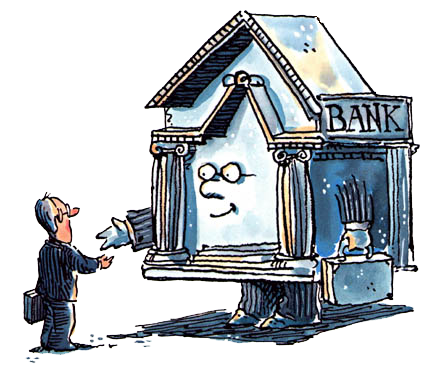 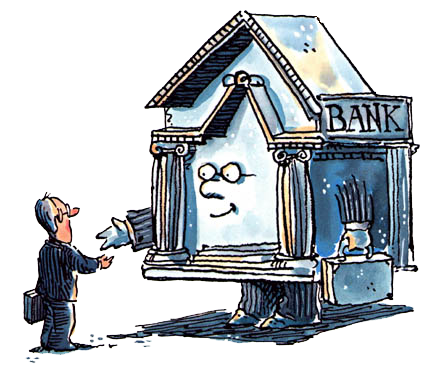 Unit 2: Banking
History of Banking in the U.S.
3/1/2011
Key Point
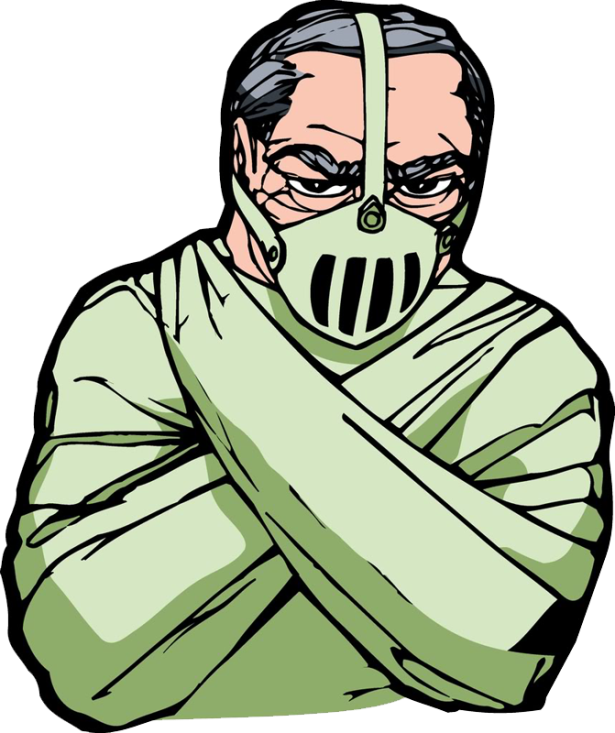 Banking has always been one
of the most regulated industries.

We will see that problems
with banking are the result
of too much regulation,
not of too little regulation.
Bank of North America
1781-1785
 chartered by Congress of the Confederation
 Robert Morris was architect
 needed congress charter (mercantilism)
 first commercial bank in the U.S.
 helped finance Revolutionary War
 interstate branching (3 states) 
 never became real central bank
 became First Bank of Pennsylvania
 now Wachovia (Wells Fargo), Charter #1
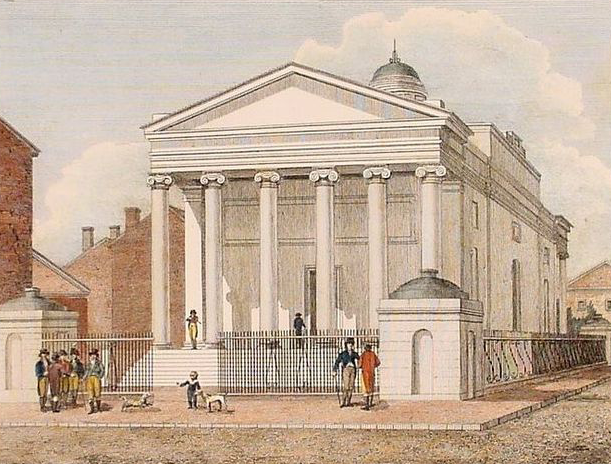 First Bank of the United States
1791-1811 (20 year charter)
 Alexander Hamilton was architect
 first U.S. central bank
 no monopoly on issue of banknotes
 interstate branching
 held government deposits
 public legal tender: notes okay for taxes
 $10 million capital (1/5 government)
 re-charter failed by 1 vote in House
 became Girard Bank, now Citizens Bank
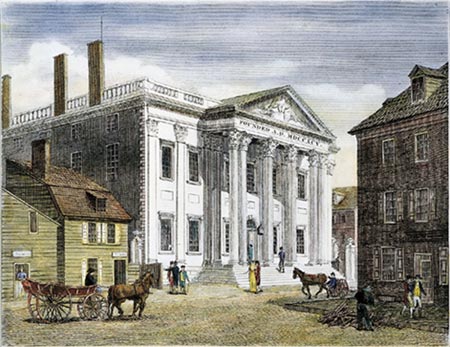 First Bank of US (1809)
5/(4.5+8.5) = 5/13 = 38% reserve ratio
Alexander Hamilton
Secretary of the Treasury (Washington)
 wrote half of Federalist Papers
 formed United States Mint
 got Morris to form Bank of North America
 started Bank of New York
 architect of 1st Bank of the United States
 imposed excise tax (Whiskey Rebellion)
 killed by Aaron Burr (VP) in a duel
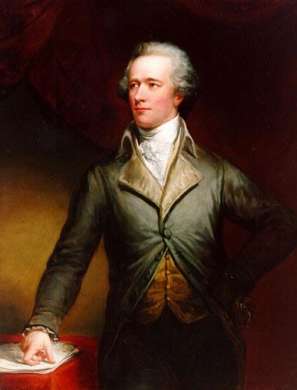 Second Bank of the United States
1816-1836 (20 year charter)
 founded due to War of 1812
 legality upheld in McCulloch v. Maryland
 $35 million capital
 mostly same as 1st bank, more capital
 state bank reserves were 2nd bank notes
 gold flowed out to Bank of England
 redemption suspended, loans called in
 bank panic in 1819 fueled opposition
 Andrew Jackson vetoed re-charter
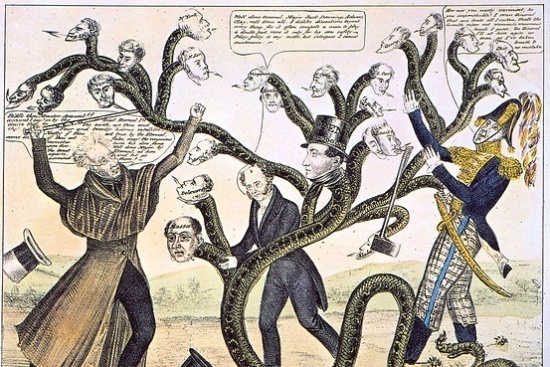 Second Bank of US (1832)
7/(21+23) = 7/44 = 16% reserve ratio
Political Parties
Republicans
 anti-bank
 free trade
 no taxes
 frugal government
 militia
Federalists
 pro-bank
 high tariffs
 internal taxes
 high debt
 standing army
Democratic
 anti-bank
 anti-war
Whig
 pro-bank
 interventionist
Federalist
 x 1812
Andrew Jackson
President of U.S. (1829-1837) (Democrat)
 advocated hard money
 gold or silver
 100% reserves
 very anti-bank
 “the bank is trying to kill me, but I will kill it”
 vetoed 2nd Bank re-charter
 pulled government deposits out of 2nd Bank
 paid off national debt (tariffs and land sales)
 held money in gold, land payments in specie
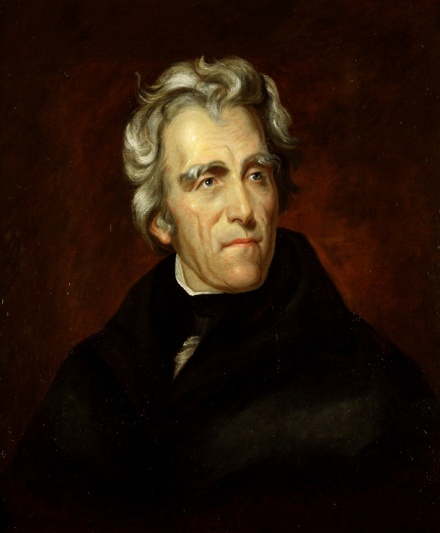 Martin Van Buren
independent treasury –
separation of bank and state

Martin Van Buren
 President of U.S. (1837-1841) (Democrat)
 implemented an independent treasury
 hard money for government transactions
 deregulated banks at the federal level
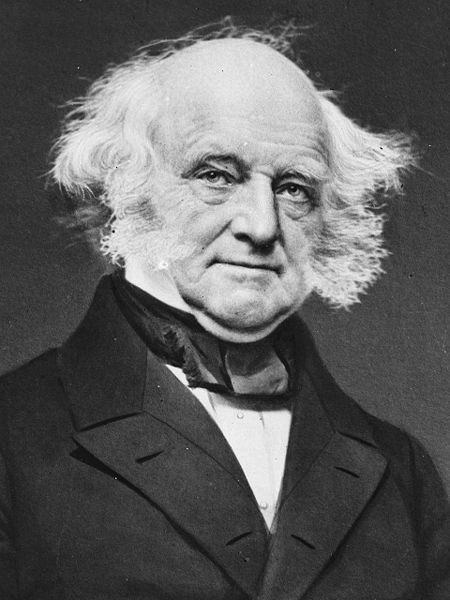 Early State Banks
1776-1837
 regulation at state level
 no general incorporation for banks
 9/31 states outlawed banking
 some states setup monopoly banks
 some still chartered banks
 6 states tried deposit/note insurance (NY)
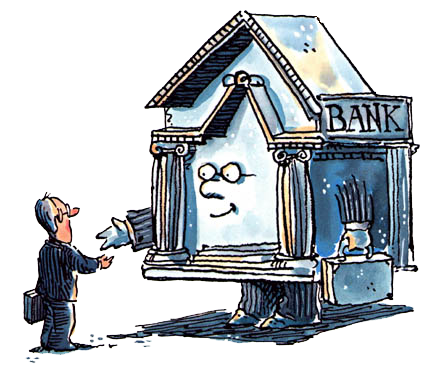 State Chartering
In early America, starting a corporation required a special charter from the legislature.  This made the process very political.  Later states adopted general incorporation statutes which allowed corporations to form by meeting specified conditions, avoiding a legislature vote for each company.
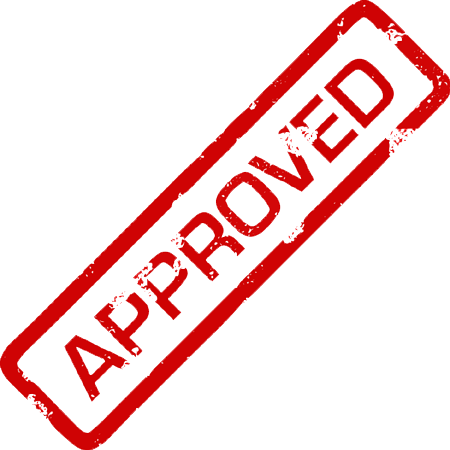 State Chartering
The transition from legislative chartering to general incorporation in states was part of the transition from mercantilism to laissez faire.

laissez faire –
transactions between private parties are free from state intervention, including restrictive regulations, taxes, tariffs and enforced monopolies
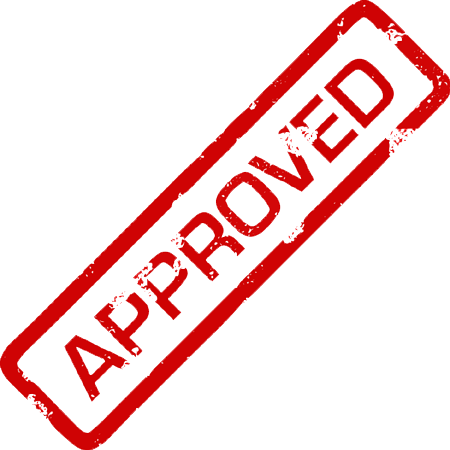 State Chartering
mercantilism –
alliance between government and certain privileged merchants

Adam Smith’s book The Wealth
of Nations was a systematic
anti-mercantilism treatise.

The American Revolution was fought mainly because Americans were afraid of the British East India Company.
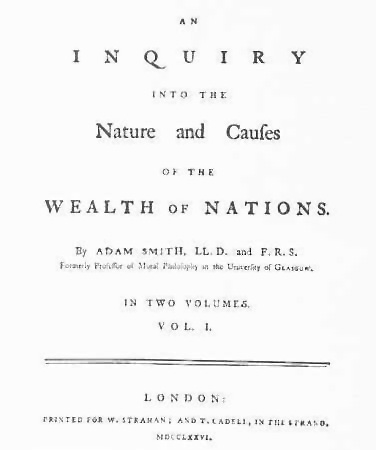 State Chartering
For example, Alexander Hamilton founded the Bank of New York in 1784. His political rival Aaron Burr slipped an unnoticed provision into the Manhattan Company’s charter allowing banking.  Thus the Democratic-Republicans got a bank to rival the Federalists’ bank.  Both banks later became part of J.P. Morgan Chase.
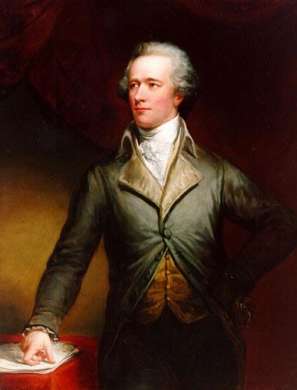 “Free Banking” Era
1837-1863
 not really free banking
 similarities
 complete federal deregulation
 general incorporation of banks
 deviations
 no interstate/intrastate branch banking
 prohibition on small bank notes
 bond collateral requirement
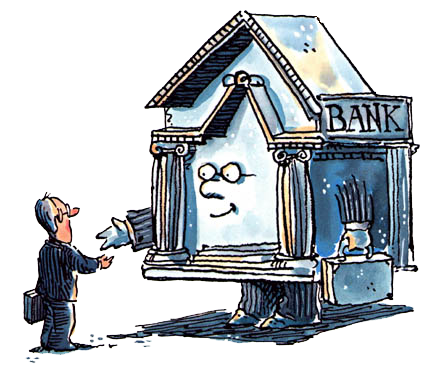 “Free Banking” Era
interstate branch banking –
the ability of a bank to have
branches in more than one state

intrastate branch banking –
the ability of a bank to have
multiple branches in the same state

unit banking –
no interstate or intrastate branching
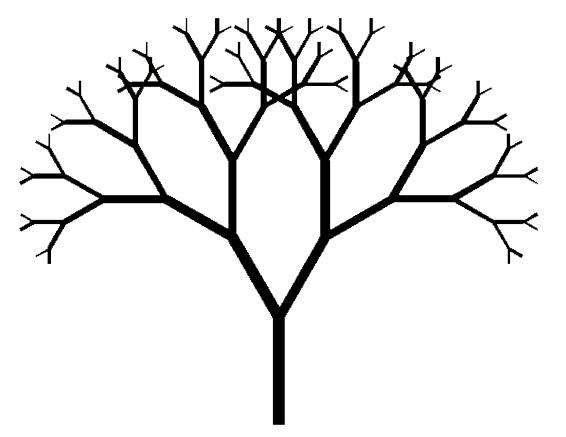 “Free Banking” Era
Branching allows diversification.

Assets: Without branching banks only loan locally, so when the local economy goes bad, many loans default at once.

Liabilities: Without branching banks only get deposits locally, so when the local economy goes bad, many customers withdraw at once.
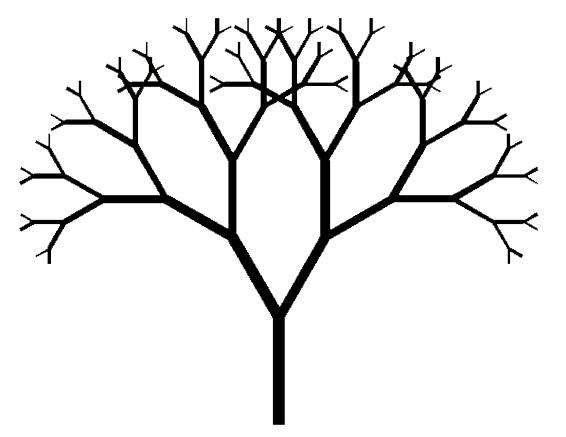 “Free Banking” Era
fractional currency –
currency in denominations less than
a dollar (e.g., 5¢, 10¢, 25¢, etc.)

When specie was in short supply (especially silver), fractional currency would be useful.  Prohibitions on fractional banknotes made silver shortages (Gresham’s Law) worse.
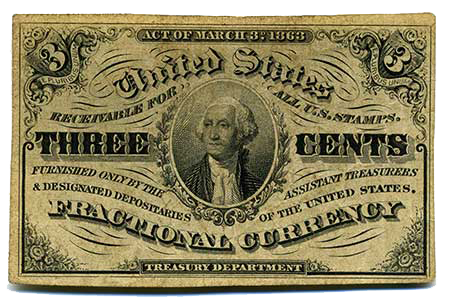 “Free Banking” Era
bond collateral requirement –
dollar for dollar banknote to
state bond ratio

Bond collateral requirements forced the riskiest form of investment on banks: in governments that spent beyond their means and would often default on debt.

Sometimes bonds of other states eligible.
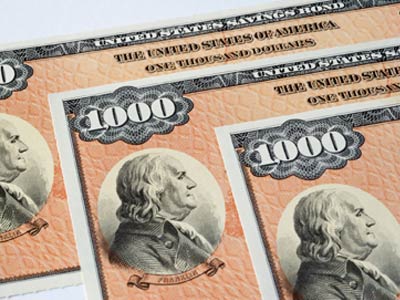 “Free Banking” Era
wildcat banking –
fraudulent banks setup in wilderness that made it very hard to redeem notes

Wildcat banking total losses were only $1.2 million (less than 2% inflation!).

Wildcat banking developed from too much regulation, not too little.
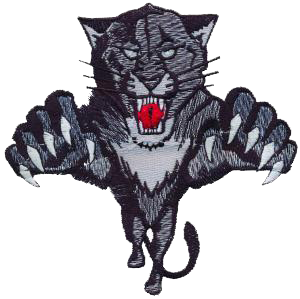 “Free Banking” Era
The stability of the bank system affects the reserve rate, not the other way around.

Scotland had real free banking.  Its reserve rate was around 2% (very low).  This indicates it was a very stable system.

To deal with the “wildcat banking” that resulted from restrictions on branching, note brokers would issue weekly reports on values of banknotes and counterfeiting.
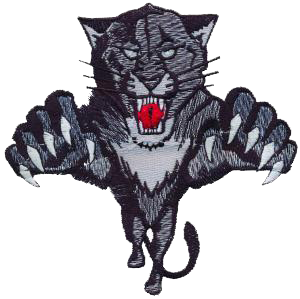 Civil War
Pre- Civil War federal government expenditures were 2% of GDP.

Pre- Civil War state government expenditures were 5% of GDP.

Post- Civil War federal government expenditures were 20% of GDP.
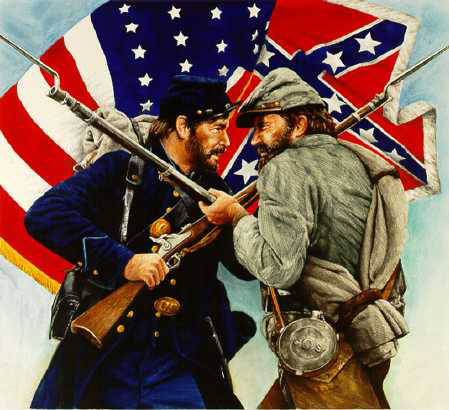 National Bank Act of 1863
also known as the National Currency Act
 quickly amended in 1864
 created Comptroller of the Currency
 created national bank charters
 Comptroller of Currency approval needed
 banks could issue banknotes
 federal bond collateral requirement
 2% tax on state banknotes
 unit banking (no branching)
 dual banking system (state/federal)
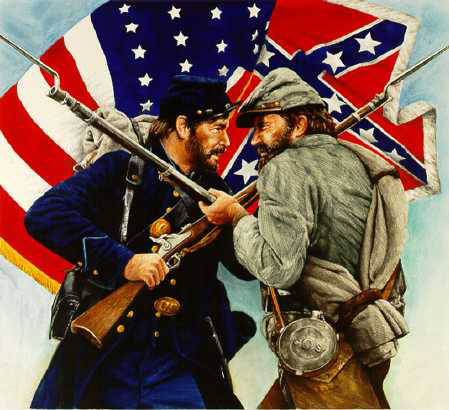 Act of March 3, 1865
Act didn’t have a formal name
 raised state banknote tax from 2% to 10%
 with 2% tax, banks had kept issuing notes
 10% tax shut them down
 tax was designed to end state banknotes
 forbidding them = unconstitutional
 same method used for marijuana
 restrictions repealed in 1994
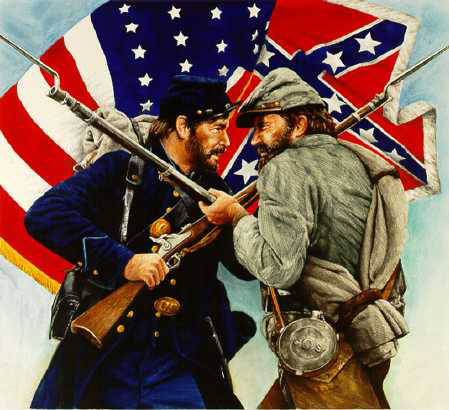 Post- Civil War
Post- Civil War debt declined (government retired it) while demand for currency rose.  Due to the bond collateral requirement, this meant the money supply shrunk and there was deflation.

There were seasonal spikes in demand for money due to harvests.  Canada had free banking with no bank panics.  The U.S. had no free banking and many panics.
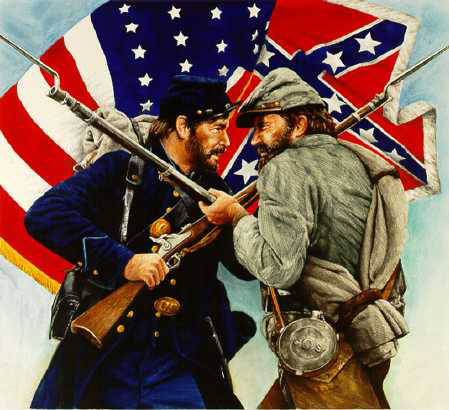 Post- Civil War
inelastic currency –
inability of the system to convert
deposits into banknotes

This inelasticity meant even though customers would be perfectly happy with notes, banks had to give out silver or gold when people withdrew deposits.  This depleted reserves and led to bank insolvency.  Bank panics spread.
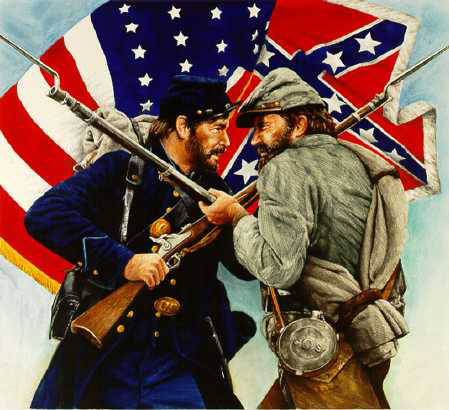 Federal Reserve Act
1913
 Federal Reserve System (12 regional banks)
 real central bank for U.S.
 lender of last resort
 nationally chartered banks must join
 state chartered banks may join
 imposed reserve requirement for deposits
 federal reserve notes could be reserves
 check clearing services offered
 coincided with World War I
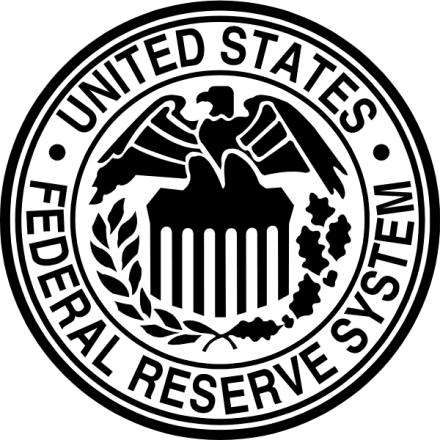 Glass-Steagall Act
1933 (also known as Banking Act of 1933)
 created federal deposit insurance
 Federal Deposit Insurance Corporation
 state and national banks could join
 divided commercial banks from securities
 repealed by Gramm-Leach-Bliley 1999
 imposed Regulation-Q
 no interest on checkable deposits
 capped interest on other deposits
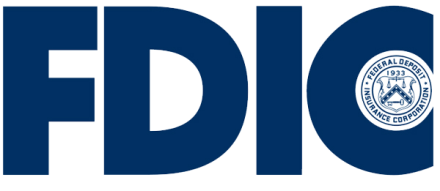 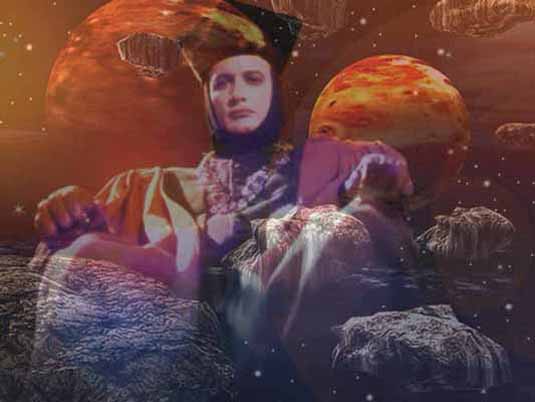